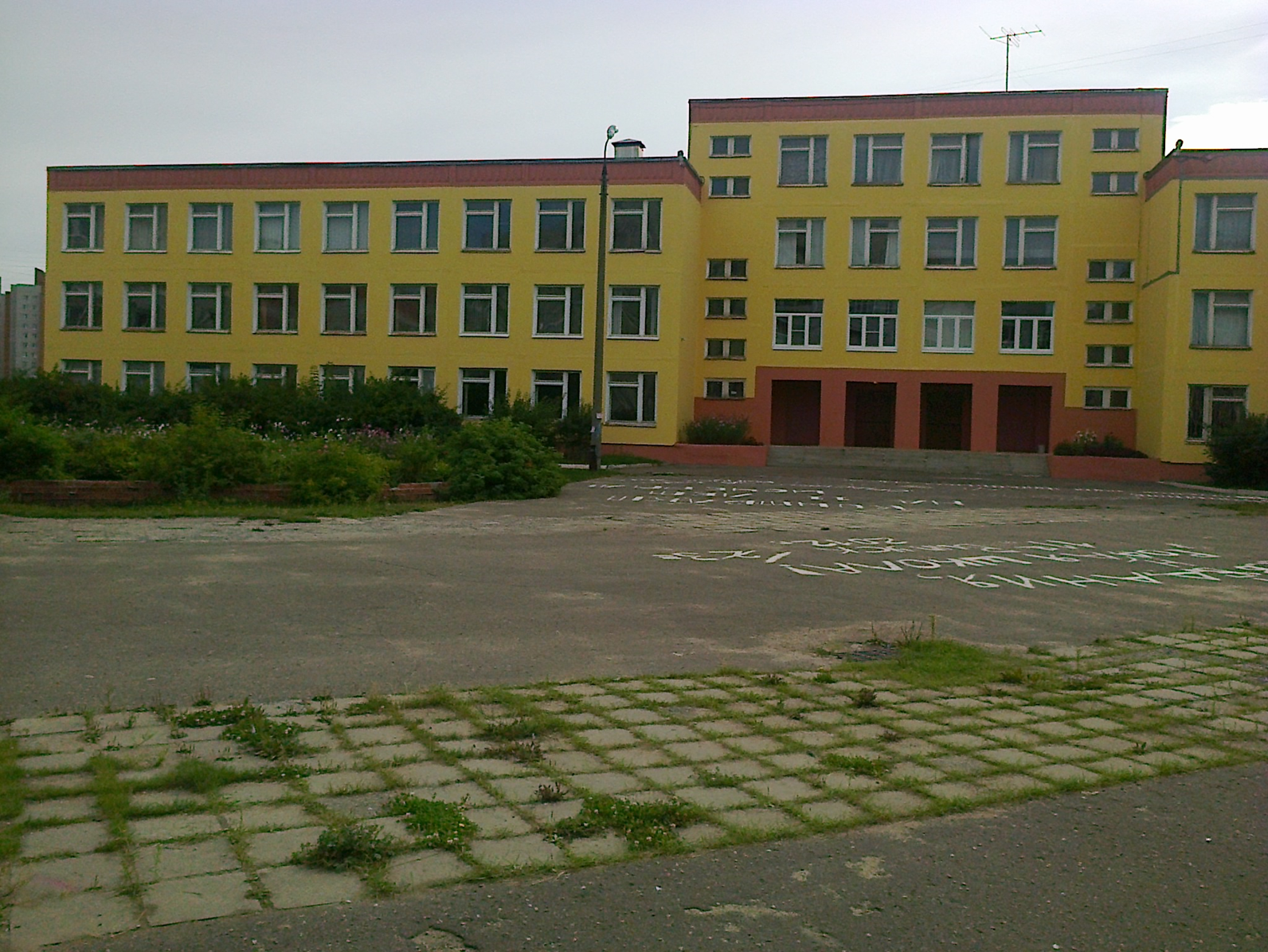 Муниципальное образовательноеучреждениеcредняя  общеобразовательная школа № 84 с углубленным изучением английского языка
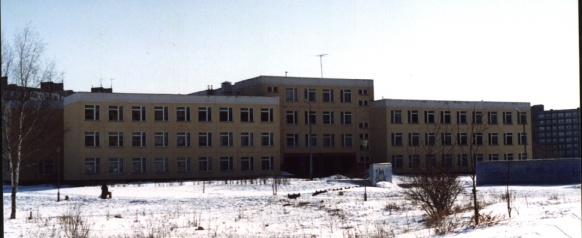 Городской конкурс исследовательских работ о судьбах жертв политических репрессий
Судьба учителя. 
Его именем названа улица
Николай Фёдорович Доброхотов
Актуальность работы
Все знают, что улицы просто так не называют; за каждым названием стоит судьба человека или какое-либо значительное историческое событие. Перед нами встал вопрос: 

«Кто такой Доброхотов?»
Цель работы:
Узнать о судьбе человека, в честь которого названа улица.
Задачи:
- Проанализировать сведения в библиотеках о Доброхотове Н.Ф.; - Обратиться к ресурсам интернета; - Узнать о репрессиях в СССР, проводимых в сталинское время;
- Подтвердить связь судьбы Н.Ф. Доброхотова со сталинскими репрессиями.
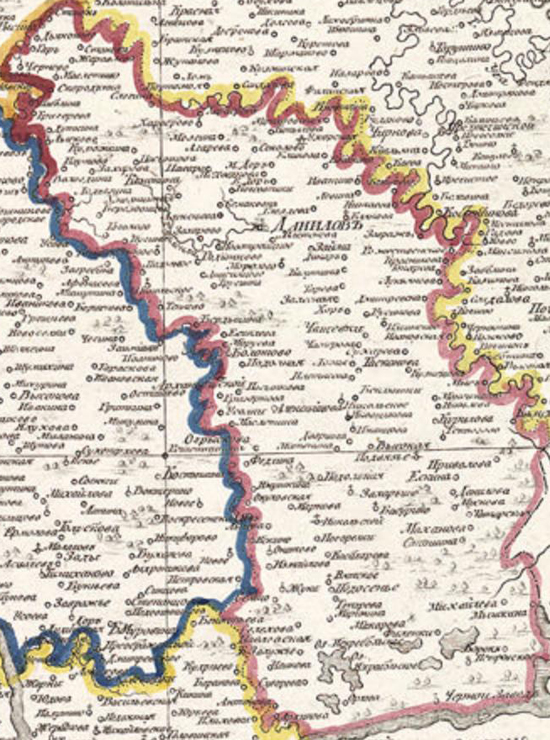 Карта части Ярославской 
губернии 
с Даниловским уездом 
1821 года.
 Данные границы 
уезда 
сохранились 
до революции.
Жизненные шаги
Спас- киприановская школа
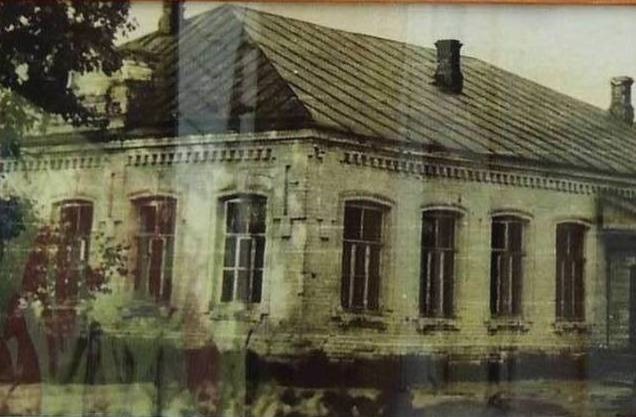 Заозерская школа Угличского уезда
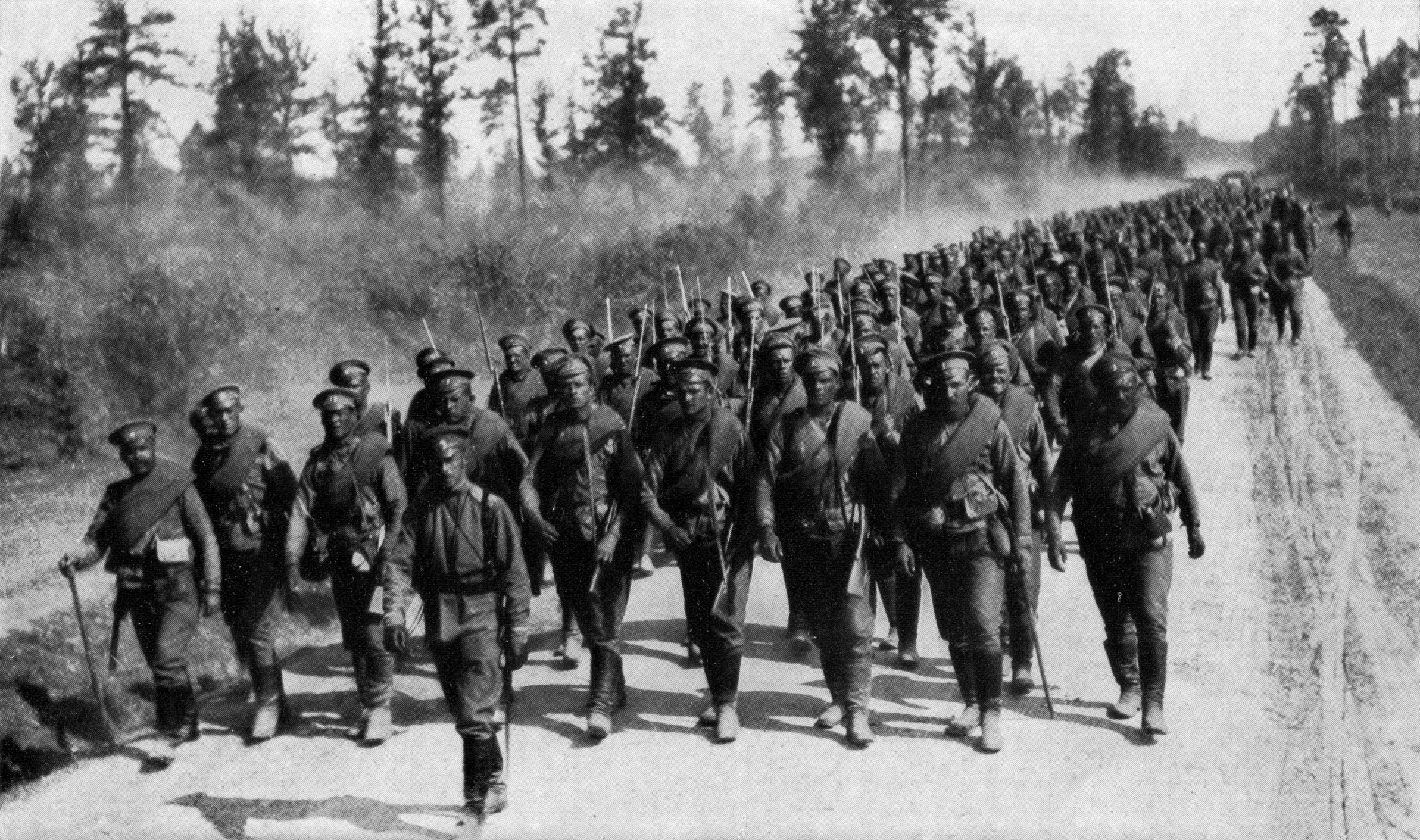 Службу проходил в Ярославле рядовым
 211-го запасного пехотного полка.
 Здесь и встретил он Февральскую революцию.
Революция – дело всей жизни!
Октябрьские дни в Петрограде
Из Тутаева
в Москву
Симбирск
Казань
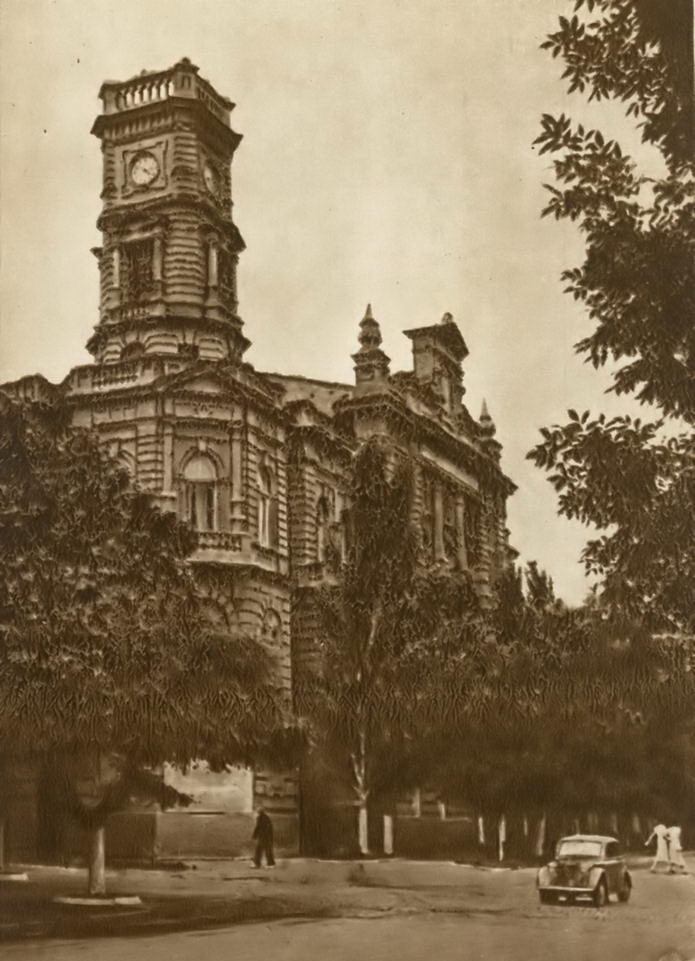 Большевистская закалка
Исполком горсовета 
депутатов трудящихся
в городе Херсон
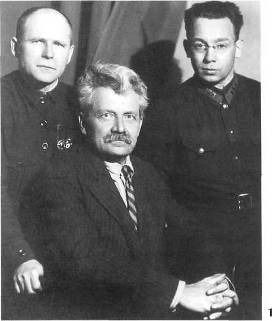 Н.Ф. Доброхотов с соратниками 
в городе Херсон
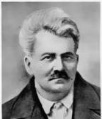 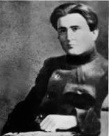 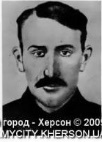 А.С. Марьянов
И.С. Скляр
Н.Ф. Доброхотов
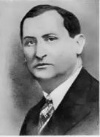 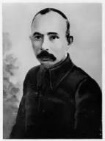 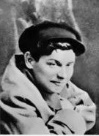 В.В. Липшиц
С.Д. Кириченко
И.Ф. Сорокин
Леонтьевское кладбище
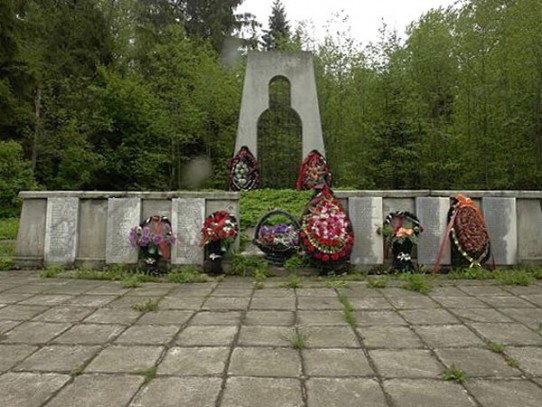 Селифонтово - памятник жертвам политических репрессий
В период с 3 по 6 октября 1938 года,
 в лесу рядом с деревней Селифонтово было расстреляно 187 человек,
 среди которых – крестьяне, рабочие, инженеры, священнослужители, руководители.

Среди них был и Н.Ф. Доброхотов
Книга памяти жертв политических репрессий,
 связанных судьбами с Ярославской областью.
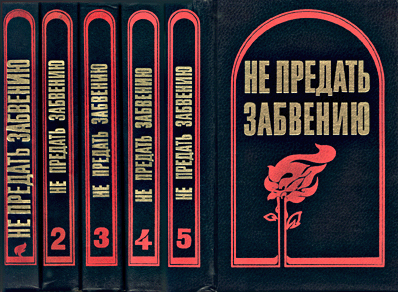 Итоги работы
Мы узнали основные этапы биографии Н.Ф. Доброхотова, проследили жизненный путь, нашли несколько фотографий. 
С молодых лет Николай Федорович занимал активную жизненную позицию, старался помочь простым людям, крестьянам в частности; был ответственным человеком и компетентным руководителем; несколько лет работал учителем.
История жизни и судьбы отдельного человека неразрывно связана с историей всей страны. «Мясорубка» репрессий не пощадила никого. Не пожалела она и инвалида – пенсионера Н.Ф. Доброхотова. 
В 1958 году Николай Федорович был реабилитирован. 
В городе Херсоне есть улица им. Доброхотова.
Проезд Н.Ф.Доброхотова
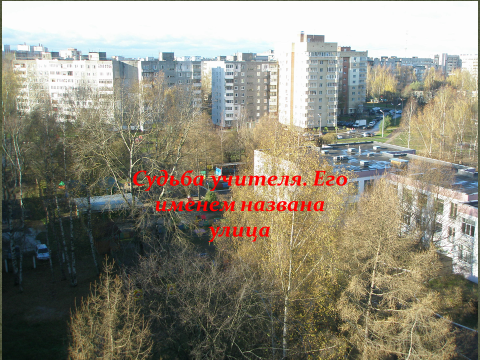 Пока их помнят, живы люди

К 100-летию со дня рождения в 1980 году на месте полей Яковлевской слободы возникла улица Доброхотова.

Хотелось бы установить мемориальную доску с именем и информацией о Н.Ф. Доброхотове на улице, носящей его имя.
СПАСИБО ЗА ВНИМАНИЕ!